Biodiversity
Biodiversity
Three types:

Genetic – various types of genes for a species

Species – various types of species in an ecosystem

Ecological – various types of niches, trophic levels, productivity of community
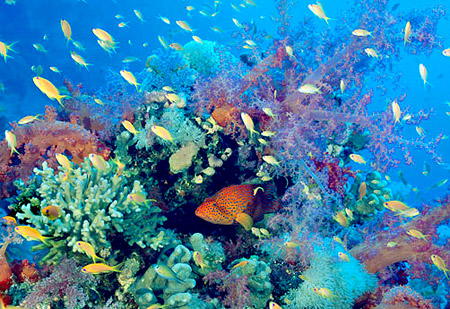 Biodiversity Cont’d
Biodiversity NOT evenly distributed

Biodiversity Hot Spots – places teeming with life
Tropical regions, near bodies of water
Estuaries, tropical forests, coral reefs, etc.

3-100 million species exist!
30 million = insects!
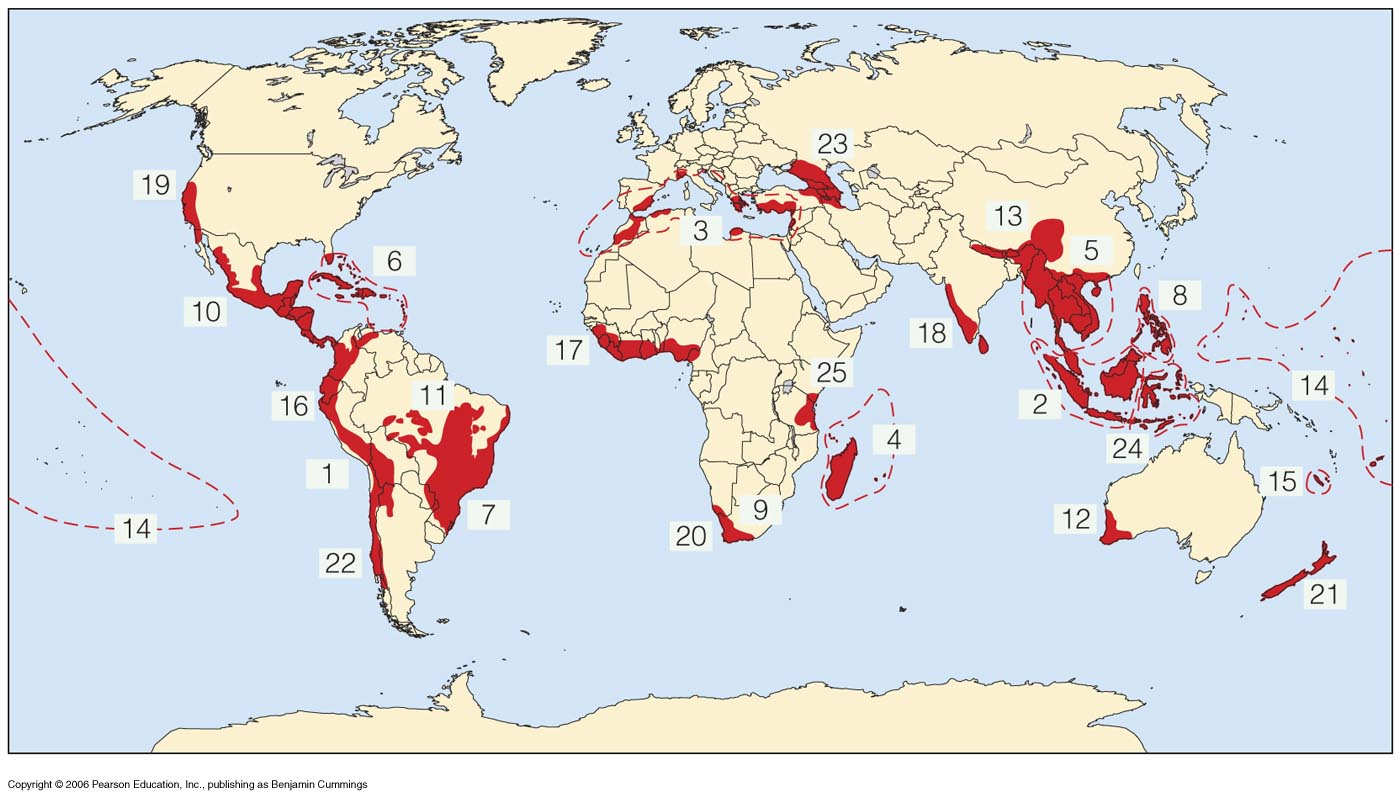 Why Is this Good?
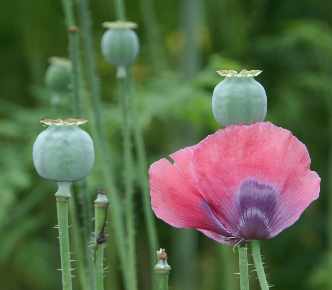 Food sources
Fruits, vegetables, etc.

Drugs/medicines
Penicillin, morphine, cortisone

Ecological services
Soil formation, waste disposal, nutrient cycling, water purification

Tourism

Beauty
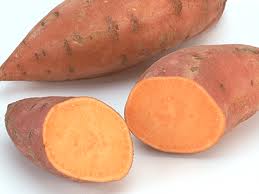 Warm Up #2
A human being is an example of being genetically biodiverse.  What does this mean?


Why is biodiversity a good thing (list and explain 3 different reasons, giving examples)


Using the invasive species you researched yesterday as an example, how did this species come to inhabit its current location?  Why is your species currently a problem in the area it’s living in?
Endangered Species
HIPPOs kill biodiversity
Human threats to biodiversity…

H  abitat destruction

I   nvasive species

P  ollution

P  opulation (human)

O  verharvesting
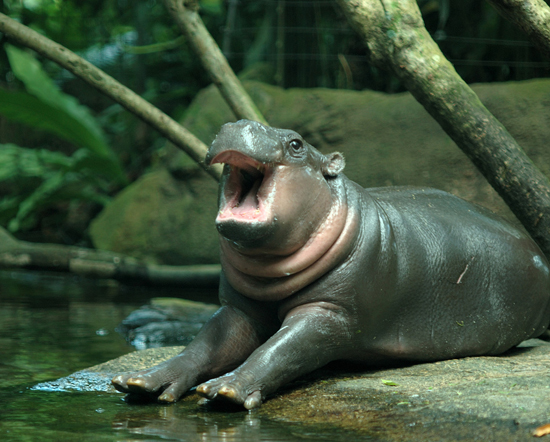 Habitat Destruction: Spotted Owls
Spotted Owls – need large areas of land
Umbrella Species/Keystone Species

Habitat Fragmentation– patches of land where owls live
Goal – to get rid of animal

More prone to disasters

Replace with: mining, damming, fishing, etc.

Toll Roads in OC
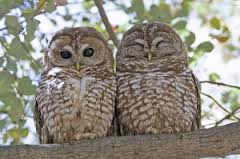 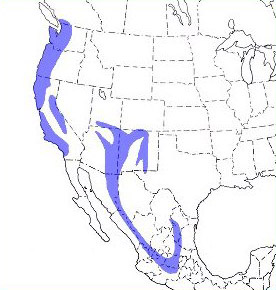 Invasive Species - Kudzu
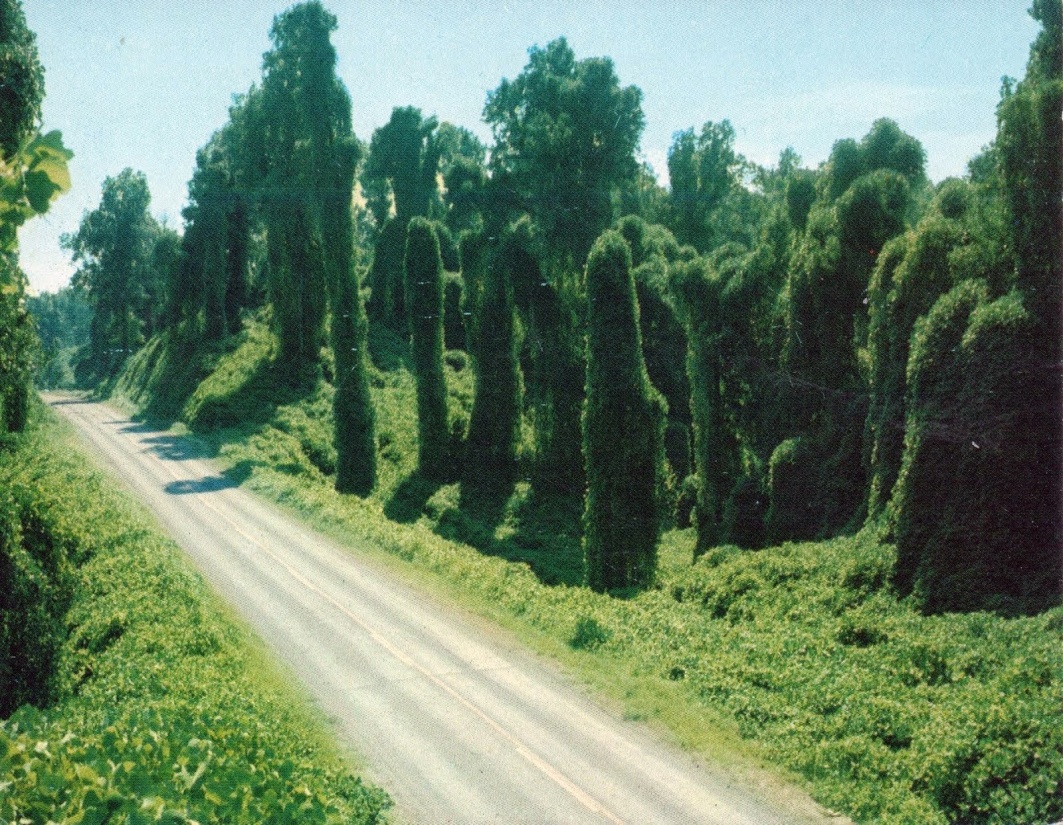 Invasive Species – 
introduced by humans
 will outcompete native species for resources

Kudzu – vine that coils/wraps around trees
Kills them due to lack of light

Introduced as a form of erosion control / a legume

150,000 acres annually (Southern States)
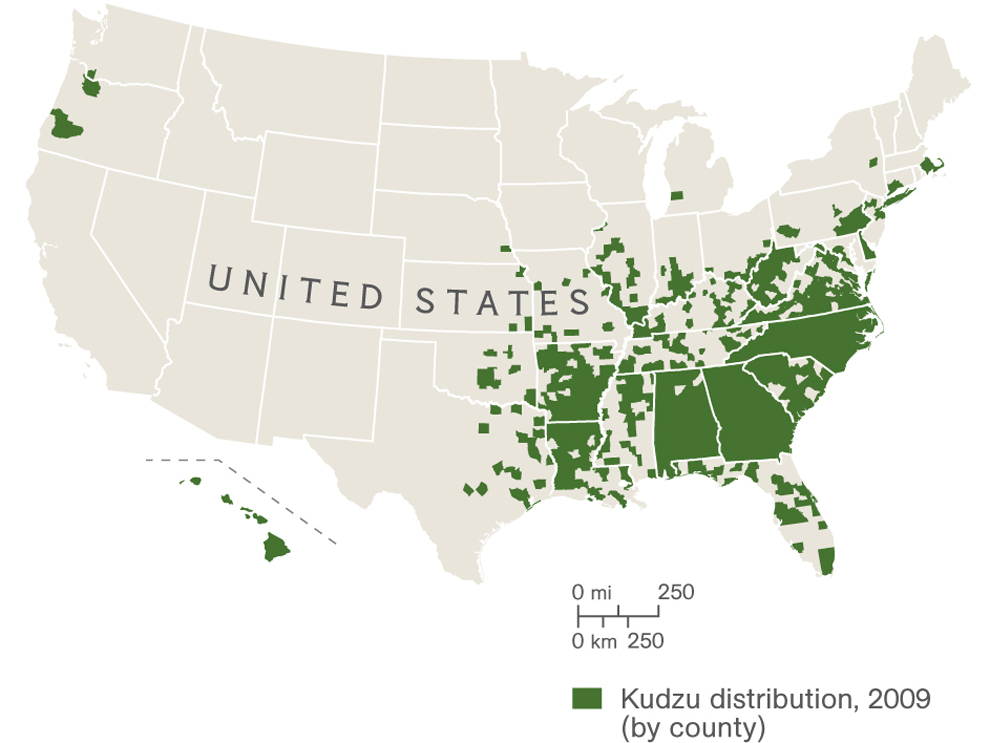 Pollution: DDT, Lead, Mercury
DDT – pesticide (chlorine-based)
Seals, condors


Lead – released from shotguns, on bottom of lakes
Ducks, swans, etc.

Mercury – Minimata
Chemical Company – dumping Mercury (chemical sludge) into Minimata Bay
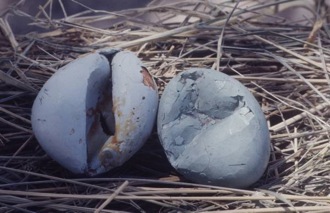 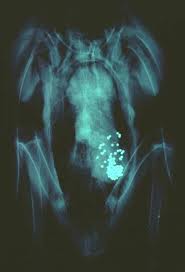 Population: Trees
Human population = exponential

Need for timber products

Overlogging = deforestation (desertification)

Trees = niche for various species
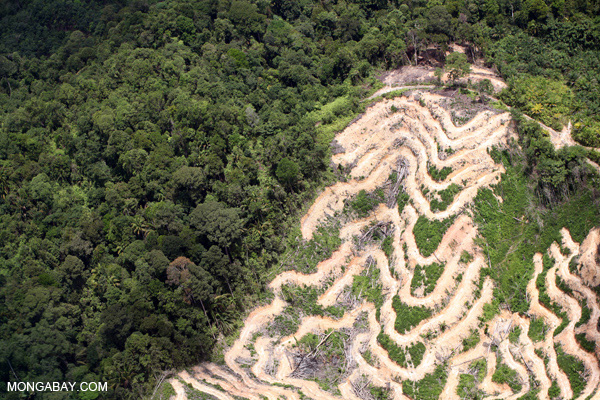 Overharvesting: Bison and Bushmeat
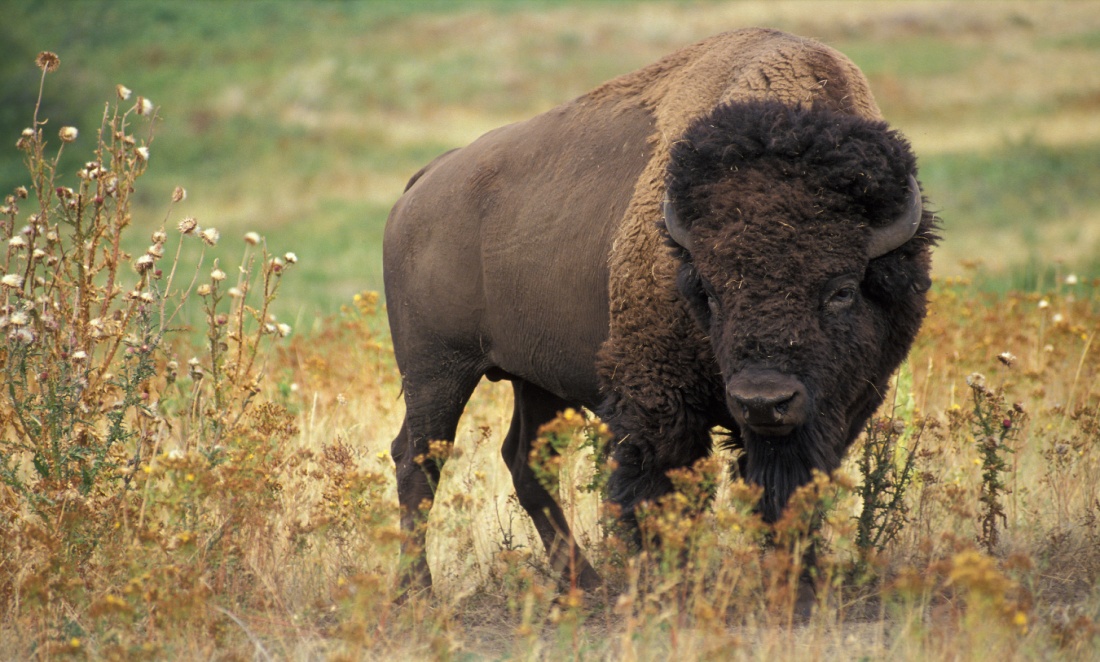 Overharvesting – overhunting, overfishing, overfarming

Bison – great plains (US)
60 million  150

Bushmeat – meat from chimps, elephants, antelope, etc.
Delicacies
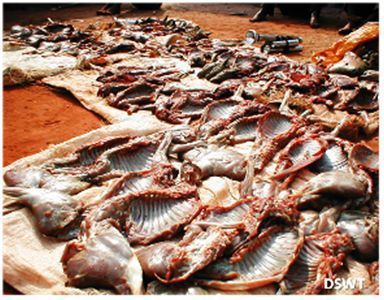 Major Laws Protecting Species
CITES – convention regarding trading of endangered species
Requires paperwork, warning of trading animals (zoos, private, etc)
Sea World? Elephant Sanctuaries? Circuses?


Lacey Act (1900) – no plants/animals bought illegally can be sold/traded
Warm Up #1
Of the 5 major human-related threats to biodiversity in the HIPPO acronym, which one do you think is the most preventable and why?
In your answer, re-state the five major threats to biodiversity.

Legislation like CITES is designed to protect animals when being transferred from zoo to zoo, or from the wild to captivity.   Where do you stand on this legislation, knowing that places like Sea World, circuses and small underfunded zoos also benefit from this legislation in place?  Is this no better than selling an animal on the black market?  Explain your reasoning.

What do you think is the purpose of a hunting/fishing license?  Do you think they are counterproductive toward conservation?  Explain.
Endangered Species Act (1973)
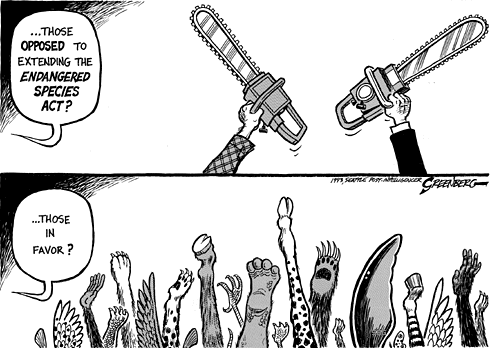 IUCN - Identifies all species in danger of extinction

US Fish and Wildlife Service – takes funding from ESA

Critically Endangered – on the verge of extinction 

Endangered Species –in danger of extinction

Vulnerable Species – threatened
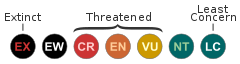 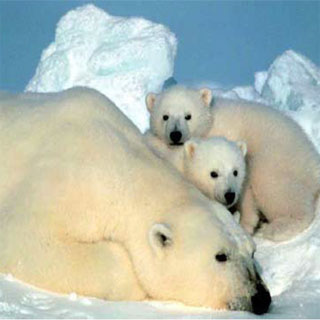 Plans for Recovery
Republicans vs. Democrats
Bush – weakened ESA
Obama – strengthened ESA

In US…$150 million/year on recovery/protection

½ that amount = 12 charismatic species (Flagship Species)
Emotional connection with species

Conservation = a popularity contest?
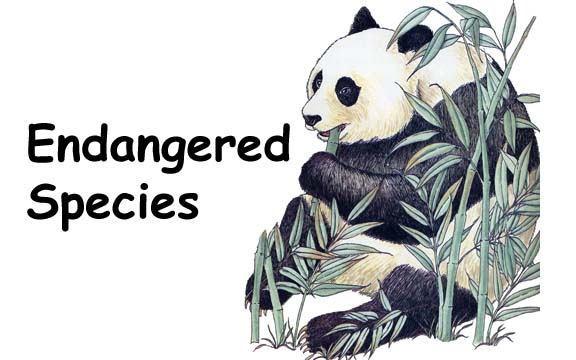 Things YOU can do
Join an animal rights org
World Wildlife Foundation (WWF)

Don’t support overharvesting
Tropical Fish
Certain types of seafood
Salmon good, tuna bad

Rescue pets from Humane Society/animal shelter, not pet stores

Buy organic, sustainable, in-season and wild-caught
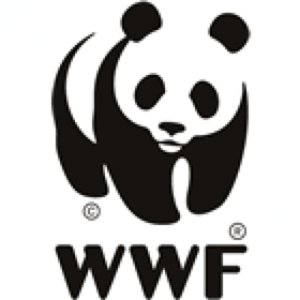 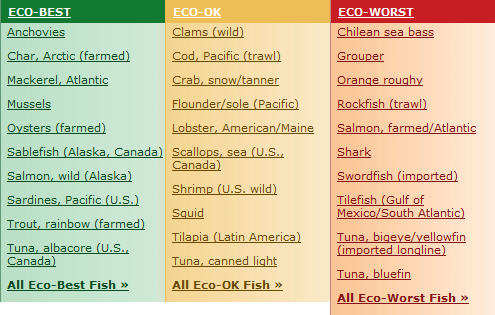 Quick Quiz #1
If you were in charge of the funds associated with the ESA, would you change where the money goes?  Why or why not?

If you are in favor of saving certain endangered species, what will YOU personally do to participate in their protection?  Why? Even if you say “nothing,” say why.  If you are not in favor of saving them, state why you are not.

Which of the HIPPO human threats do you think is the worst/most problematic?  Why have you chosen this?
Warm Up #2
Why has the human species grown exponentially for the past 100 years?  Give three reasons.

Will the human species continue to grow exponentially? Why or why not?  Give three reasons.

There are FOUR things that can alter the human population of a country (positive and negative).  What are they?  Name as many as you can.
Population FactorsBiotic Potential
Favorable environment/space

High birth rate

Few competitors/defense mechanisms 

Generalist/genetic diversity

Food supply

Disease/parasite resistant
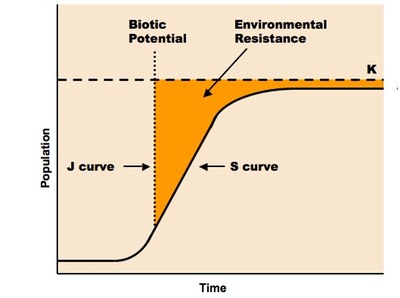 Types of Growth
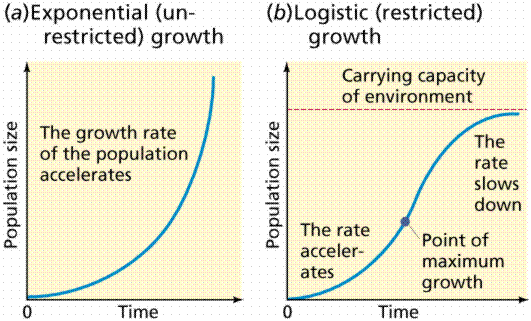 Exponential (J-Shaped) – unregulated pop. growth
Biotic Potential – amt of offspring possible in perfect conditions
r-strategists

Logistic (S-shaped) – growth over a long period of time
Carrying capacity (K) – largest pop. An environment can handle
K-strategists
K = carrying capacity
Comparing…
r-strategists (bacteria)
K-strategists (humans)
Mature rapidly, short-lived, small in size

Many offspring/quick reproduction

Population fluctuations, type III

Insects, algae, bacteria, annual plants
Mature slowly, long-lived, large in size

Few offspring/slow reproduction

Population stable near carrying capacity (K)

Humans, sharks, trees, elephants
Survivorship Curves
Type I – most deaths in later years
K-strategists

Type II – even distribution of deaths throughout
K-strategists

Type III – most deaths in early years
r-strategists
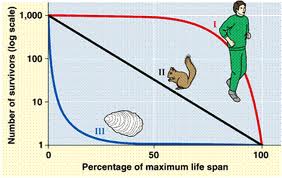 Population Factors
Density-Independent – population factors NOT related to pop. size
Natural disaster, climate or  weather, etc.

Density-Dependent – population factors related to pop. size
Intraspecific competition, disease, predation, parasitism
Population Increase = Exponential
(# Births + # Immigrants) – (#Deaths + # Emigrants)
r = 
Total Population

Population Growth Formula:




When population doubles: RULE OF 70 – divide 70 by the growth rate given [why? Because ln(2) = .693]
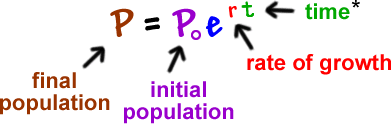 Practice Problem
If the growth rate of a developing country is 14%, how long will it take for the population size to double?
Fertility vs. Birth Rate
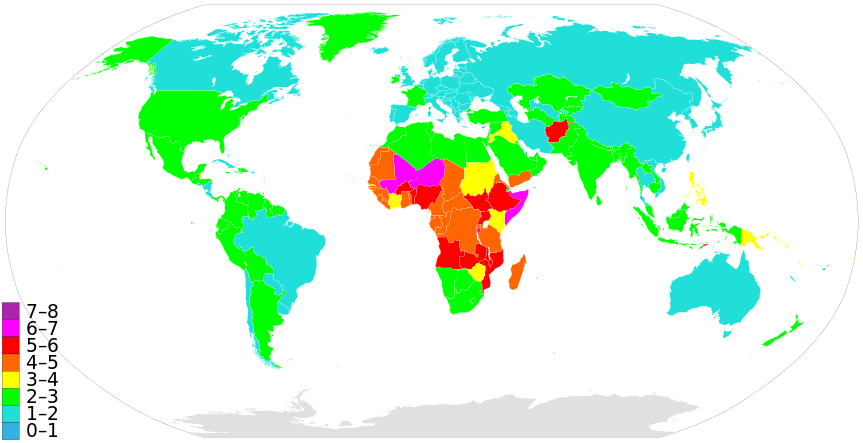 Total Fertility Rate (TFR) – avg. number of babies mothers will have in their lifetime (see map above)

Crude Birth Rate – number of babies born (per 1,000 people) in a given year.
Age-Structure Diagrams
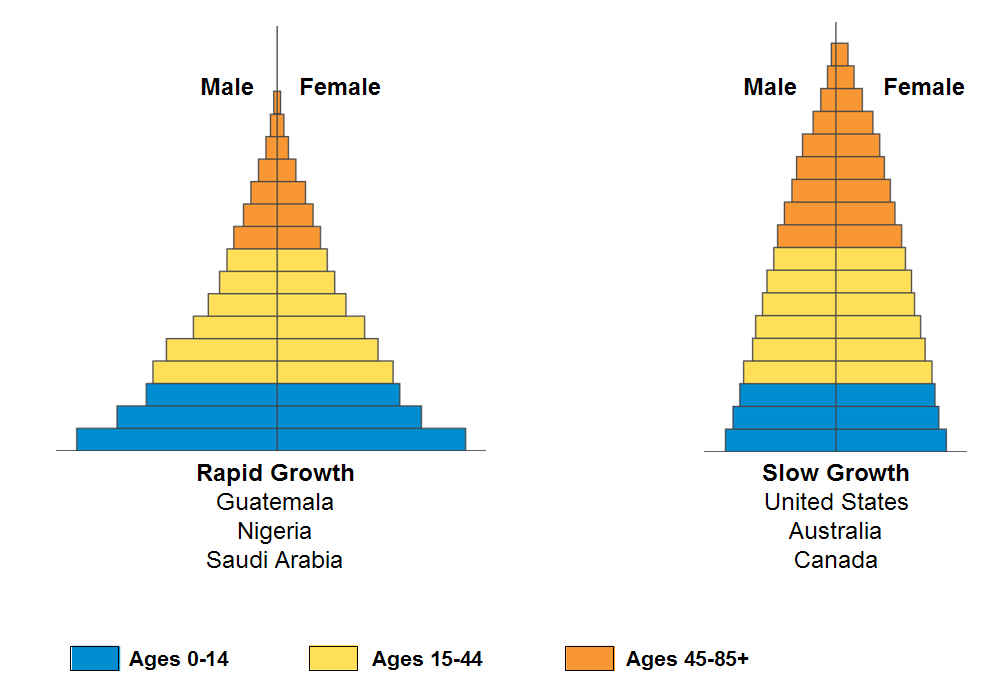 Age-Structure Diagrams
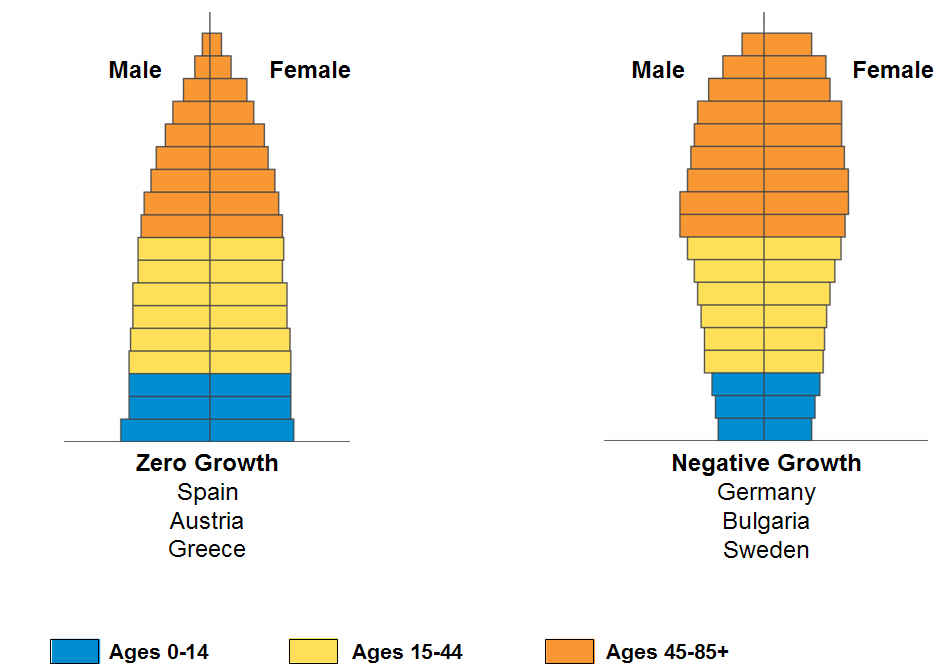 Warm Up #4
Draw an Age-Structure diagram given the information above.

Describe the demographic of this particular country in terms of age.

Do you think this is an example of a DEVELOPED, DEVELOPING, or DECLINING country?  Why do you think so?

Why do you think there is such a large percentage of the population in the later age ranges (how are they being kept alive?)

What implications does this age-structure diagram have on the future of the population of this country (will it go up/down? Why?)
HumanPopulation Growth
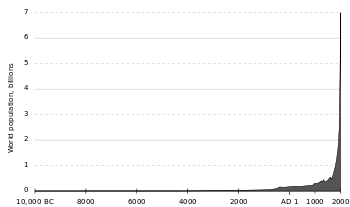 Thomas Malthus
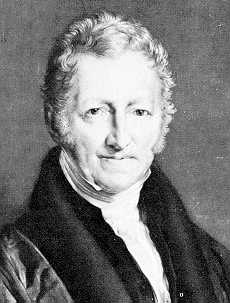 Thomas Malthus – 19th century philosopher

Population will rise FASTER than agricultural production
Cost of living will increase

War, disease, famine all INEVITABLE

Our greed, vices and selfishness will be our demise
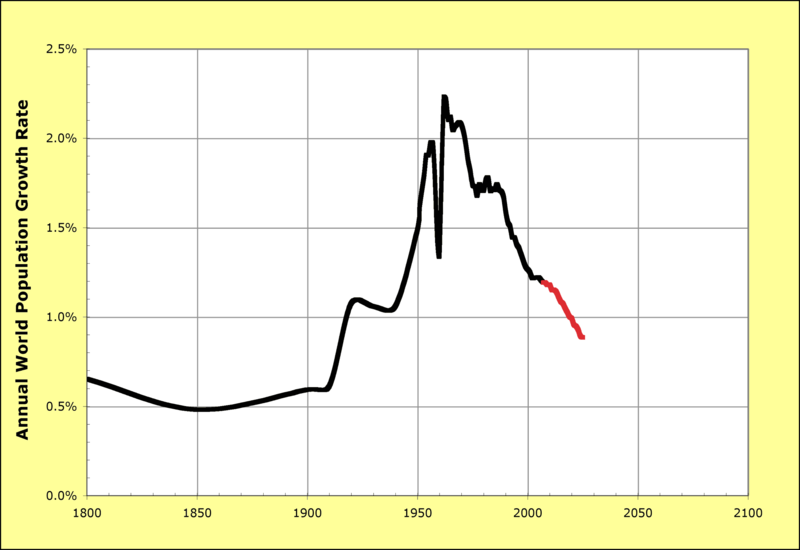 Our Changing World
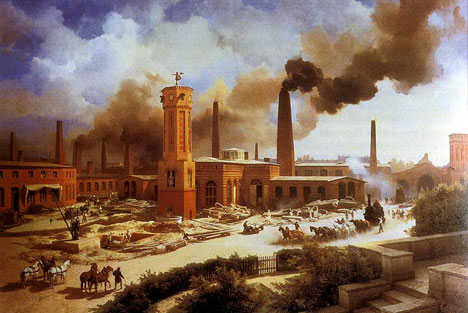 Population increase shifts:

1900 – increase in currently DEVELOPED countries (US)
Industrial revolution

2000 – increase in currently DEVELOPING countries (Kenya)

What’s causing this change?
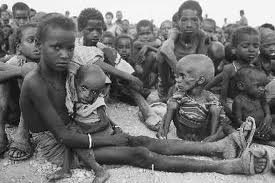 Japan: A Developed Country’s Journey
Result: Demographic Transition – dramatic change in population

death rates decrease first, population increases

then birth rates decline, causing population to  level off, then decrease

Japan – a nation of old people
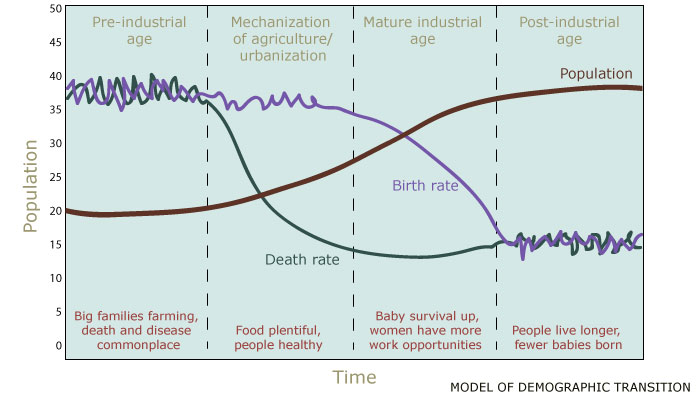 Factors Influence Birth Rates
Education Level

Child Labor Importance

Urbanization

Cost, Medical Advancements

Employment

Marriage Age

CULTURAL NORMS
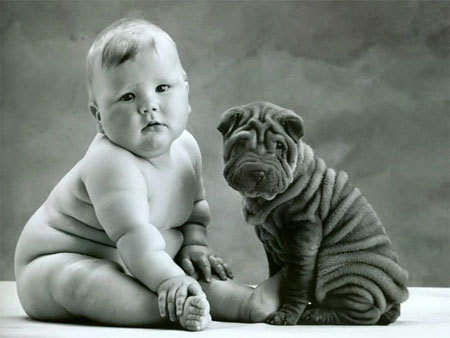 Contraception and Effectiveness
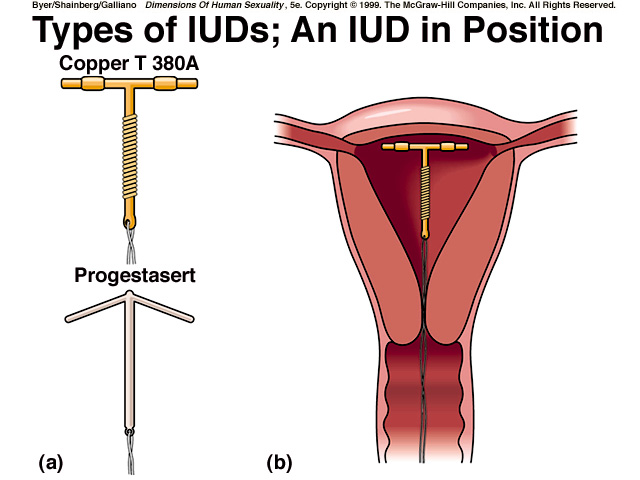 Abstinence
100% effective

IUD, Diaphragm, “The Pill,” Spermicide
94-98% effective

Condom
86% effective

Rhythm Method (don’t try this)
84% effective
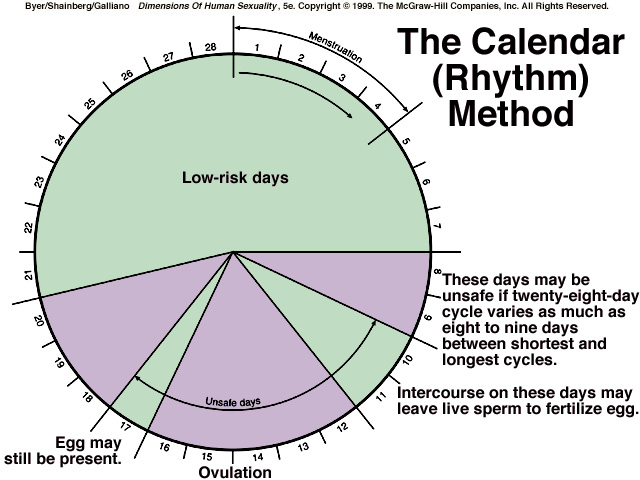 Cultural Norms In African Countries…and Catholicism
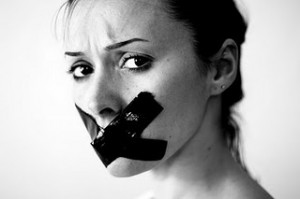 Man = breadwinner
Woman = kitchen and bedroom
Implications of this?

Women MUST be monogamous, men do not
Implications of this?

Contraception = NOT an option
Implications of this?

Goal for Catholic mothers = PROCREATE
Implications of this?
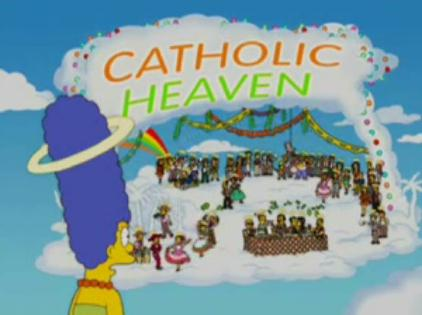 The Power of Empowerment
Developing countries  women subservient to men

Women
1/10th of world income
0.01% property
70% of the poor
2/3 of the illiterate
No right to vote/own things

What if this changed?
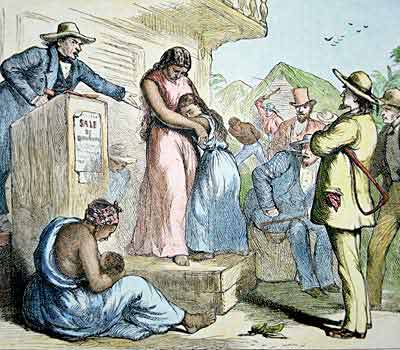 Quick Quiz #
What do you think is the biggest cultural reason population sizes are growing so much?  What do you think should be done to change this problem?

Say you are living in a country, like Japan, with a high elderly population.  What are some pros and cons to having this type of demographic (think economically)?

What do you think will eventually happen to the populations of DEVELOPING countries?
Warm Up #5
You are living in a country of 20 million people.  In one year if you had 45,000 births, 12,000 deaths, 5,000 immigrants and 2,000 emigrants…what is the growth rate of your country?  How large will the country be in 10 years?

Why do you think the views of Thomas Malthus agree with those of Natural Selection?  What would they both have to say in regards to the human population?

What do you think makes a “powerful” nation powerful?
Warm Up #Use 2003 AP Exam Info to help Answer ?’s
Graph your work, making two lines (1 for births, 1 for deaths)

What is the annual growth rate of Industria in 1950?  What was the birth rate in 1977?

Indicate TWO factors that might have accounted for the rapid decline in death rates between 1855 and 1895.  Indicate one specific reason why the birth rate might have been so high in 1855, and was so slow to decrease between 1855 and 1950.

Determine what the population size of Industria would have been in 1951 if the population had continued to grow at the annual rate of growth recording in 1895.
Warm Up #
Consider the data in the above table.  Identify and discuss TWO economic or societal factors that account for the difference between the TFR of Kenya and that of the United States

Describe TWO human activities related to the rapidly growing world population that are having an impact on Earth’s biodiversity?

At China’s current population growth rate, and their current population being approximately 1.5 billion people, what will the population be 280 years from now?
Population Growth Continued
India’s Missing Girls: PBS Video
http://www.pbs.org/frontlineworld/rough/2007/04/the_missing_gir.html
Economical Incentives for Birth Control
China – One Child Policy
Higher taxes, loss of health benefits if 2+ kids

India – dowry (gift to husband for marrying daughter)
VERY expensive, especially in poor areas

US – babies (i.e. “welfare checks”) – abusing the system
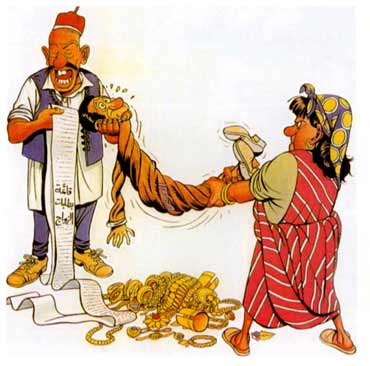 India’s Economic and Cultural Problems
Having a girl = paying a dowry, not passing on family name, not a working member of society

Having a boy = receiving a dowry, passing on family name, and working member of society

WHY HAVE A GIRL?!
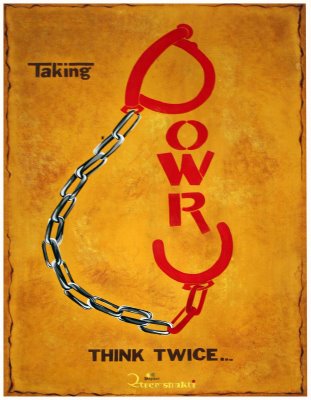 How is this 7 Billion Counted?
Approximate – births and deaths make knowing exact # impossible


China/India = vaccination records


Gov’t lies about data
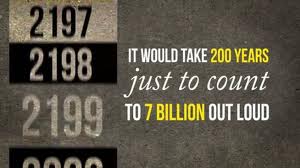 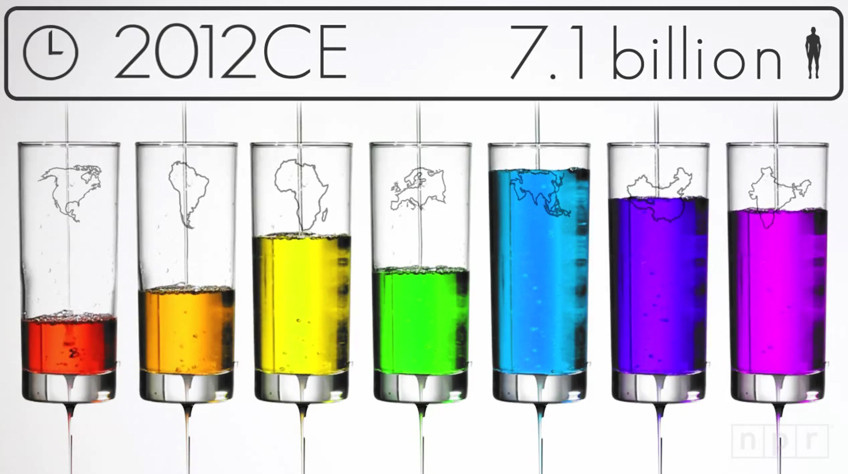 Power in Numbers?
China and India  2.4 billion people (35% of population)

Take over the world?

Power and technology – more power = more advanced technology

Power and education
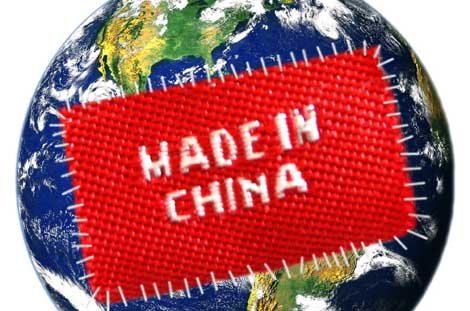 Immigration
Immigration –relocation to another country

US – large illegal immigration problem (Mexico)

US = land of opportunity

Cost of immigration: jobs, poverty, standard of living, taxes, etc.
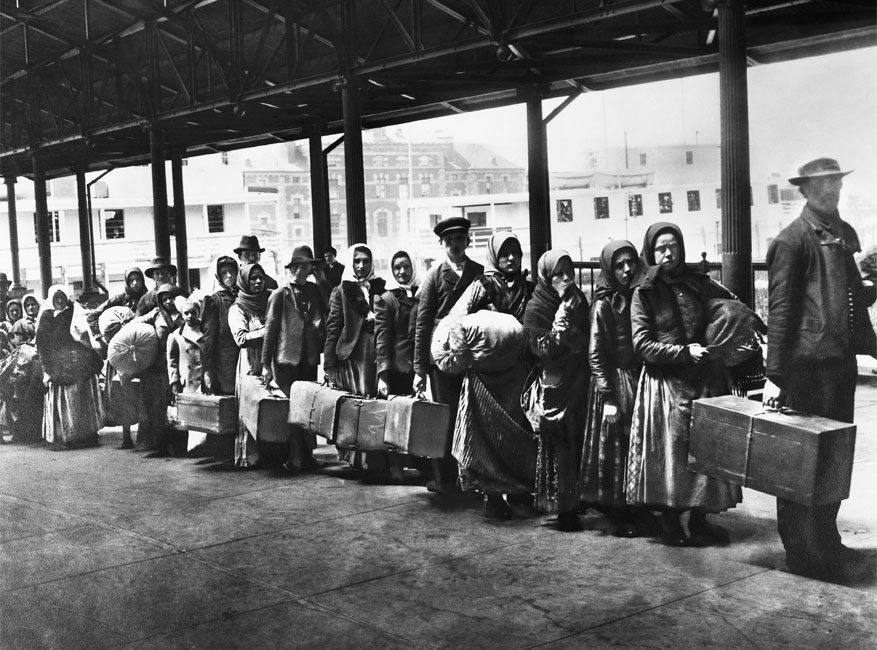 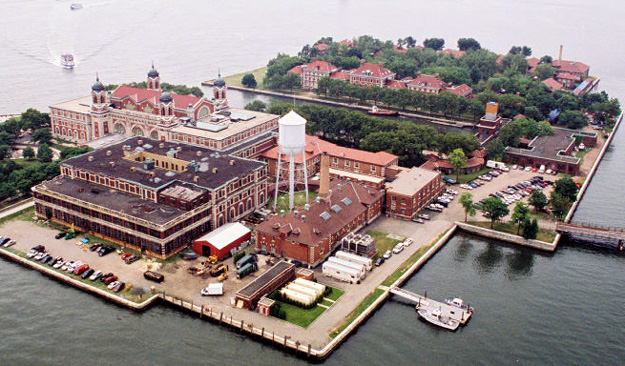 Border Patrol and Morality
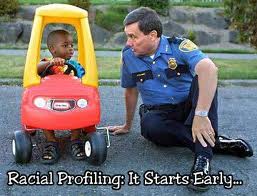 Racial profiling – segregating and treating somebody differently based on race

SB1070 (Arizona)

Access to education?

Better life, or job stealers?

Is this right?
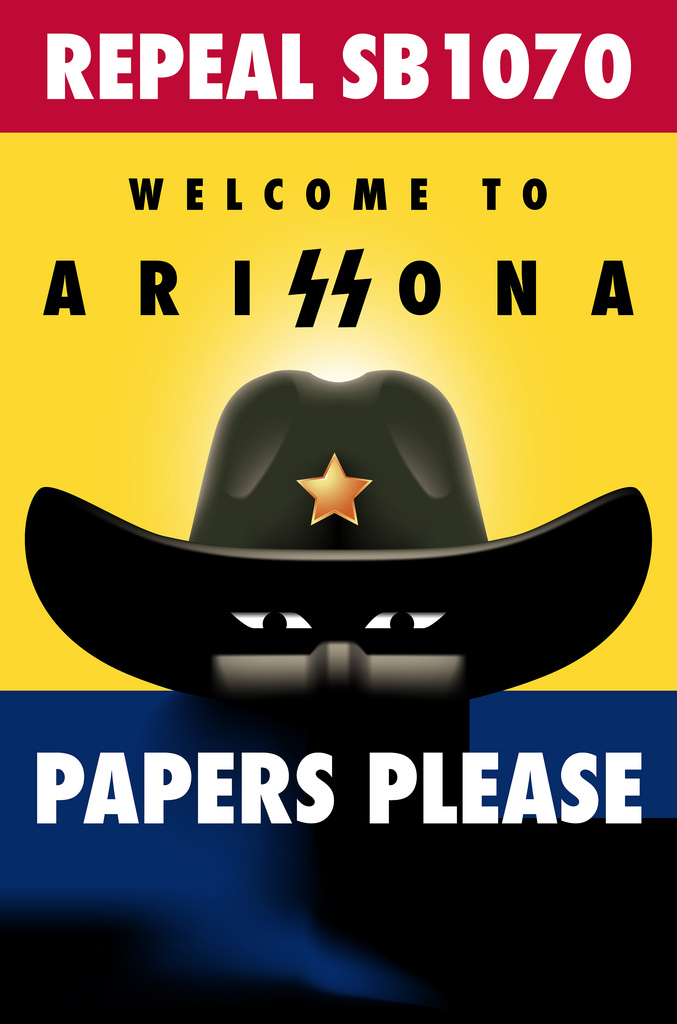 Quality of Life
Population increase = quality of life decrease 


Population will spike, and then start to decrease


So will: pollution, food and industrial output


HOWEVER: resources will fall consistently
Sudden Population Rises on a Countryhttp://www.youtube.com/watch?feature=player_embedded&v=VcSX4ytEfcE#!
Increased poverty

Increased unemployment

Increased pollution

Increased mortality rates (even with medical advances)

Lower survival rates
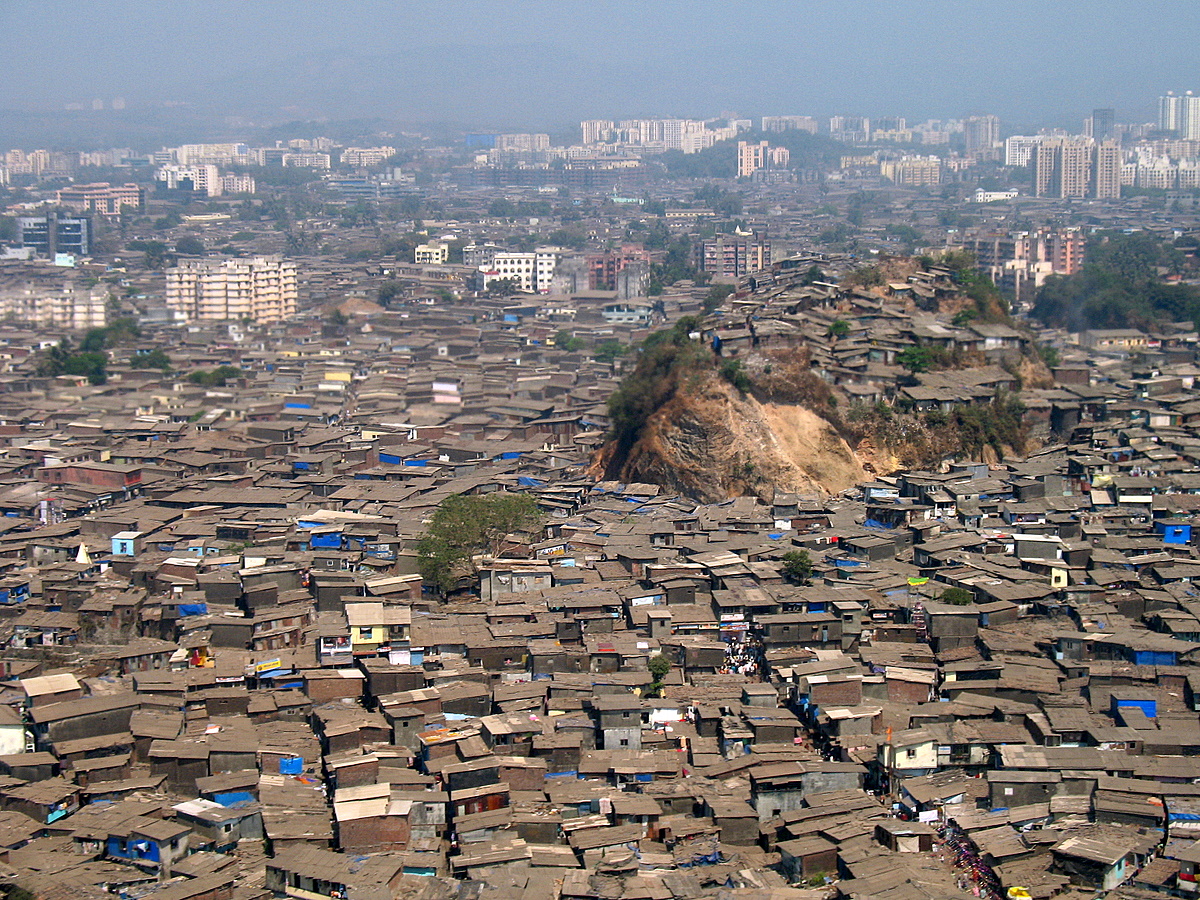 Possible Solutions
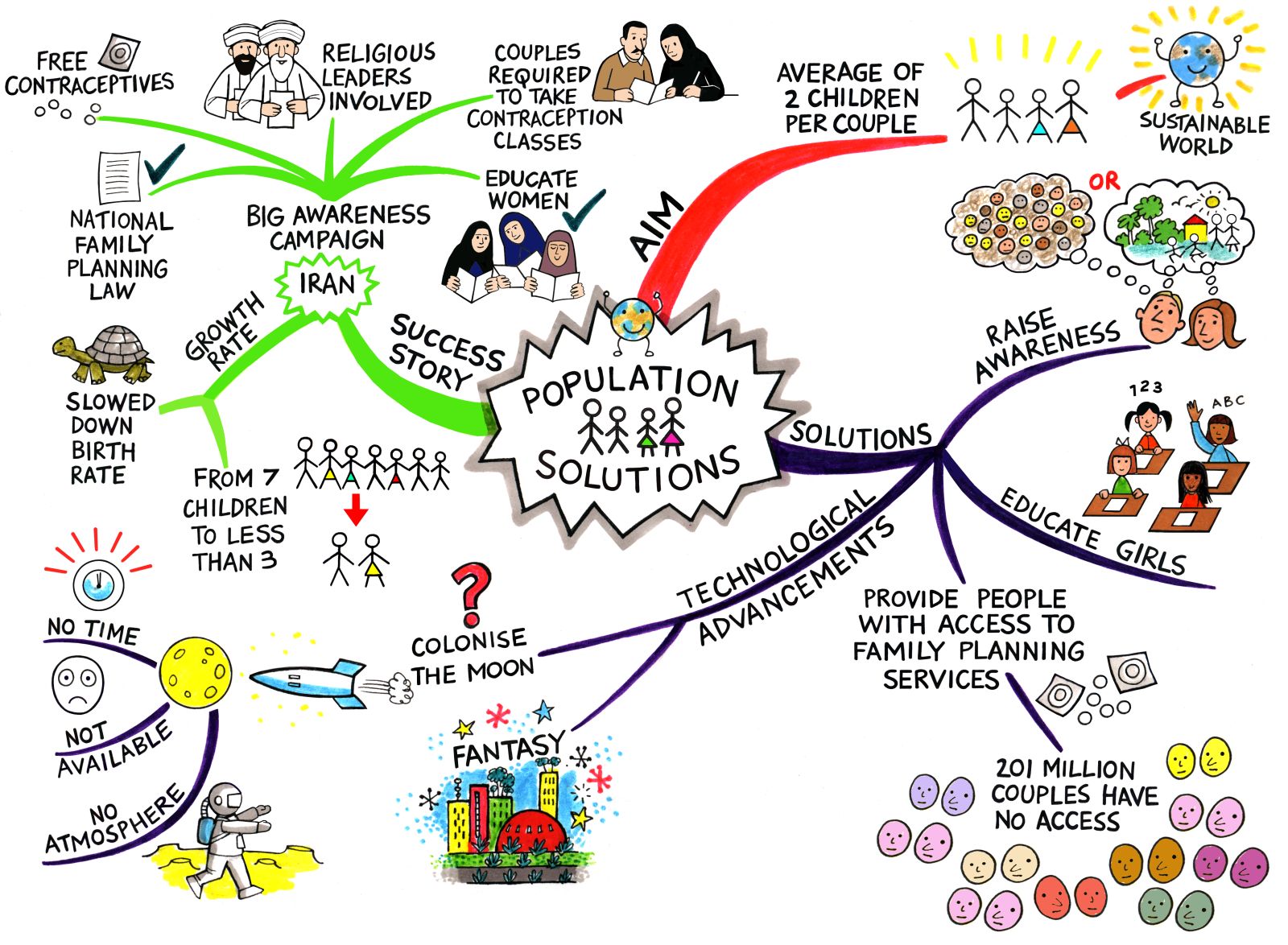 Family planning/healthcare

Educating women

Economic incentives

Increase man’s responsibility in child-rearing

Get rid of poverty (more jobs)

Equality
Warm Up #7
The United States currents has approximately 330 million people.  The third largest of any country.  China and India surpass the US in terms of sheer population, each country holding over 1 billion people.

If the current growth rate of the US was that of a developed country, 0.4%, how large will the population be in 10 years?

If this growth rate continues, how long would it take the US to reach 1 billion people?  Does this seem plausible?  Why or why not?  Use demographic transition trends in your answer.

How does being a K-strategist/Type I survivor influence how the human population increases?

What are some density-dependent factors that can influence the US population?  What about density-independent factors? (2 each)